iPads in the ClassroomMichelle Pulaski Behling
Media and Politics Seminar
18 iPads
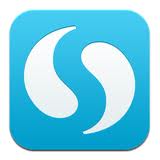 Apps Used
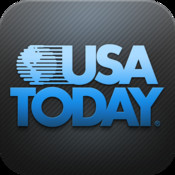 Bb Mobile
News outlets: AP, Reuters, CNN, Huffington Post, Fox News, ABC, WSJ, NYT, USA Today
NPR “its all politics” podcasts
Politico
Slate
Storify
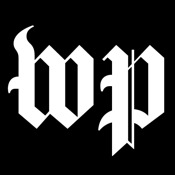 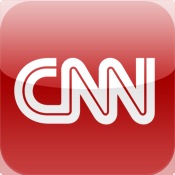 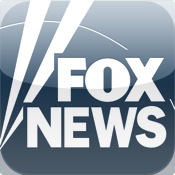 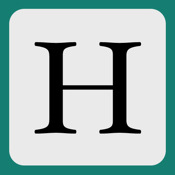 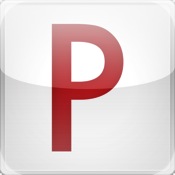 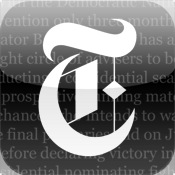 iPad Activities
Research media coverage of politics; analyze blogs
Case studies on crisis news – include videos and images to upload to eportfolio
Compare Obama + Romney Facebook, Twitter + YouTube pages
Final Project http://storify.com/
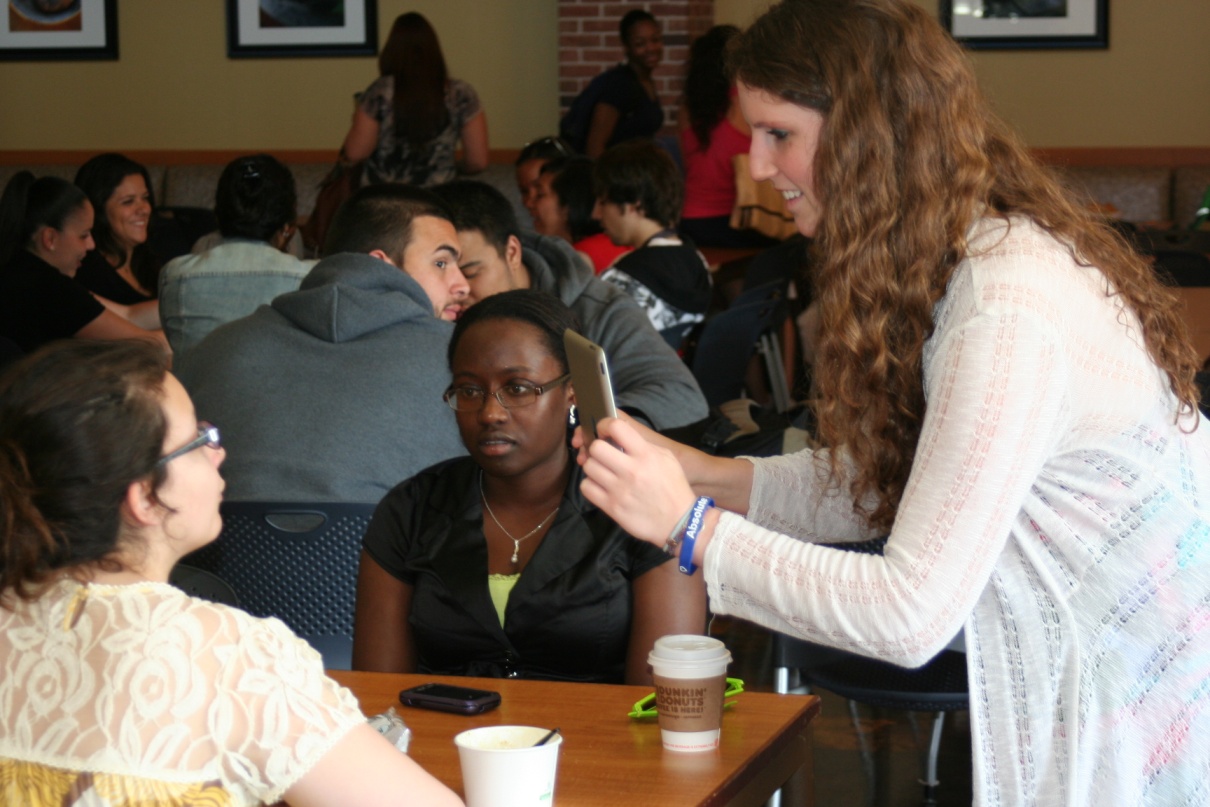 Educational Benefits
By providing students with highly interactive learning experiences,  they become more engaged with the material ( Blended Learning Approach)
Using iPads in class allows for easy access to Web 2.0 tools like eportfolios, Facebook, Flickr and Youtube
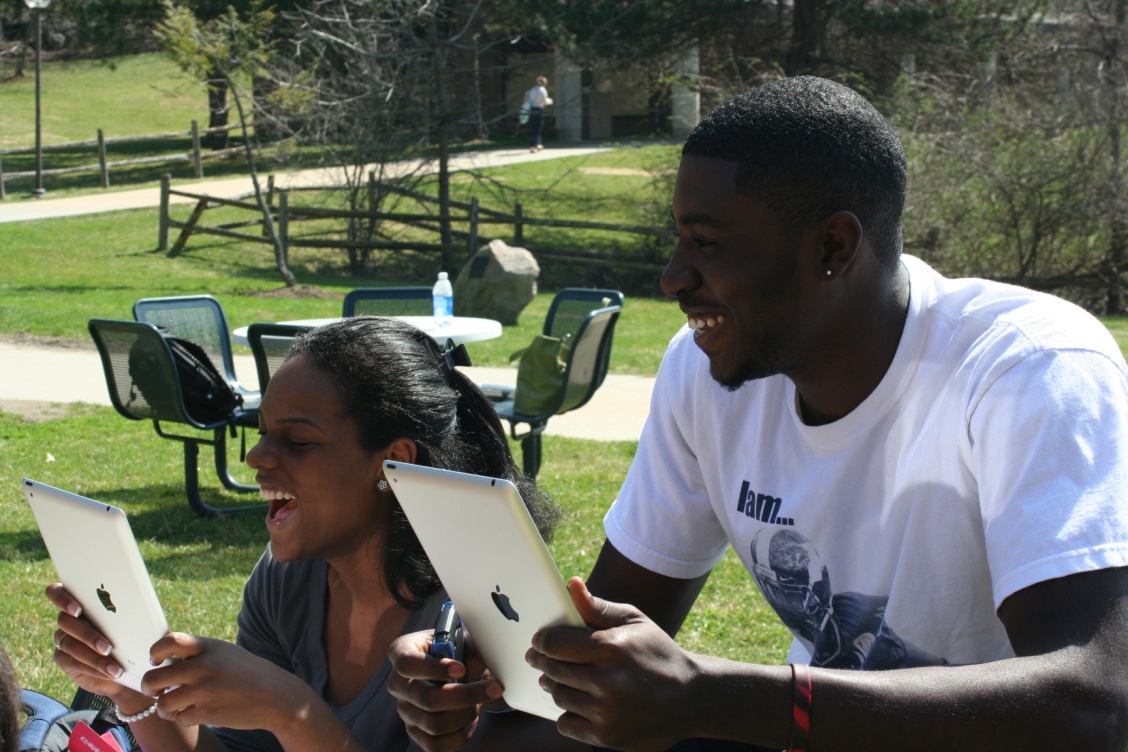 Educational Benefits
Using Web 2.0 resources to keep track of political events and analyze real world situations allows students to use the technologies they are already familiar with in new ways. 
Providing engaging technology like iPads in class results in student centered learning
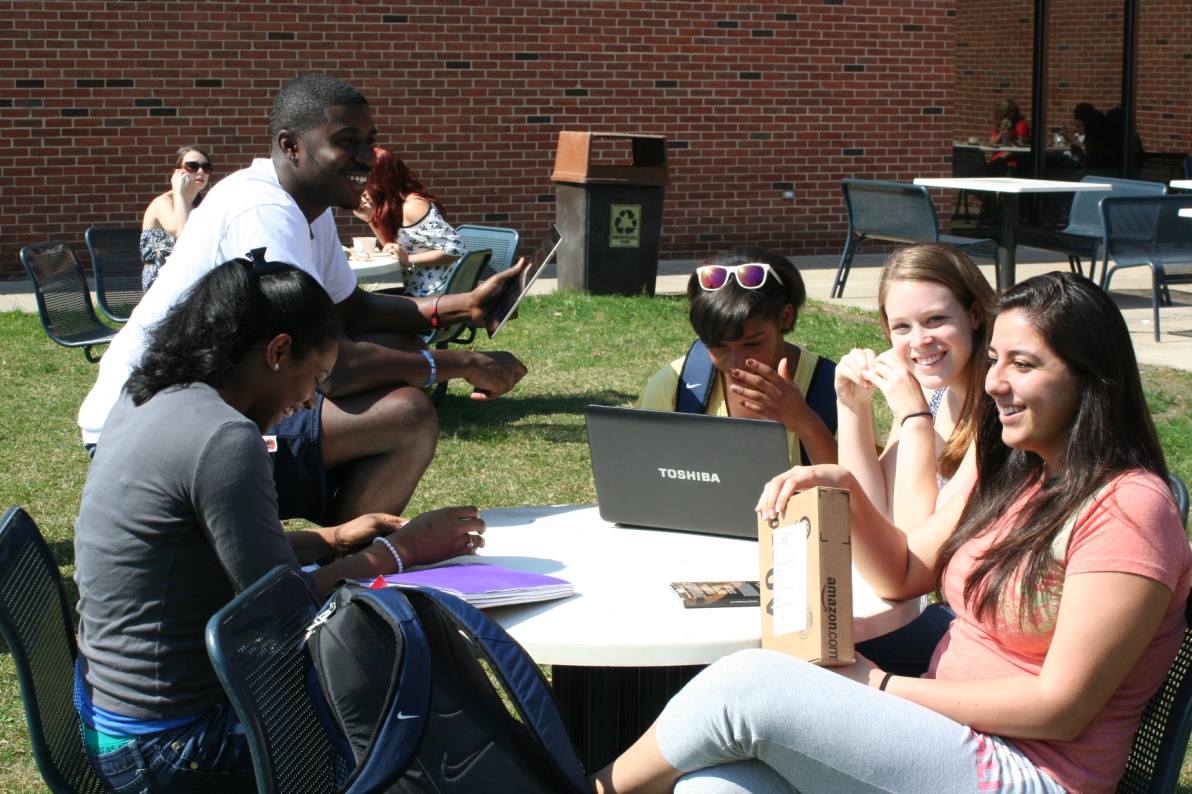 Engaging Students
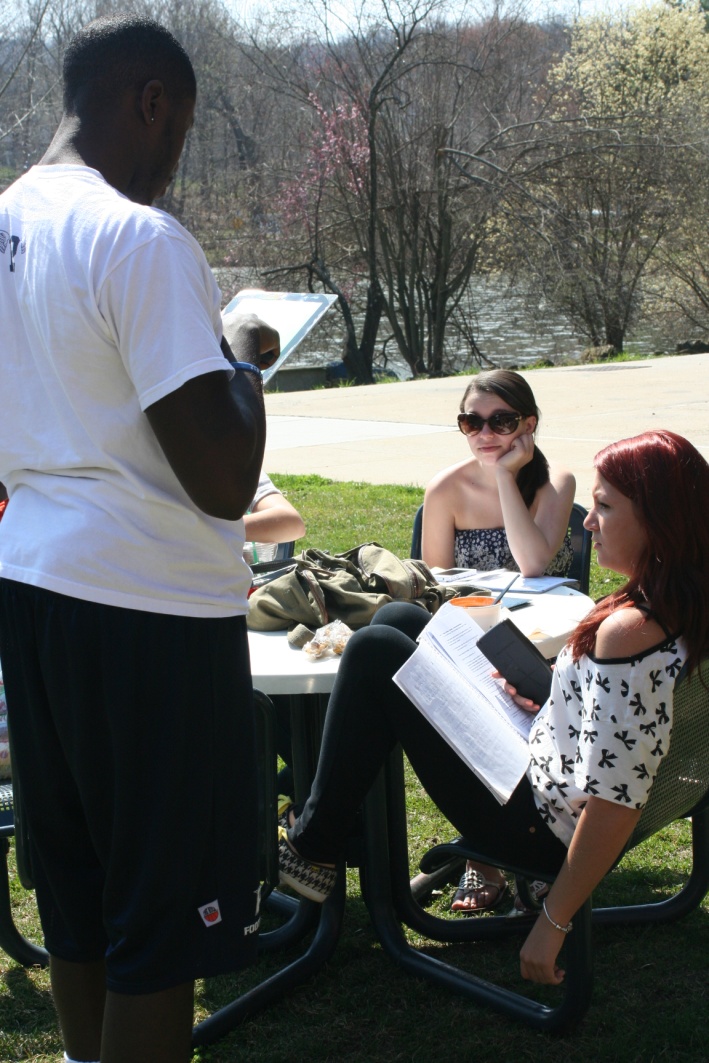 Students cited enjoying their use of ipads instead of laptops in the class
Easier to capture photo + video for final project than other devices + high quality
Made group work easy
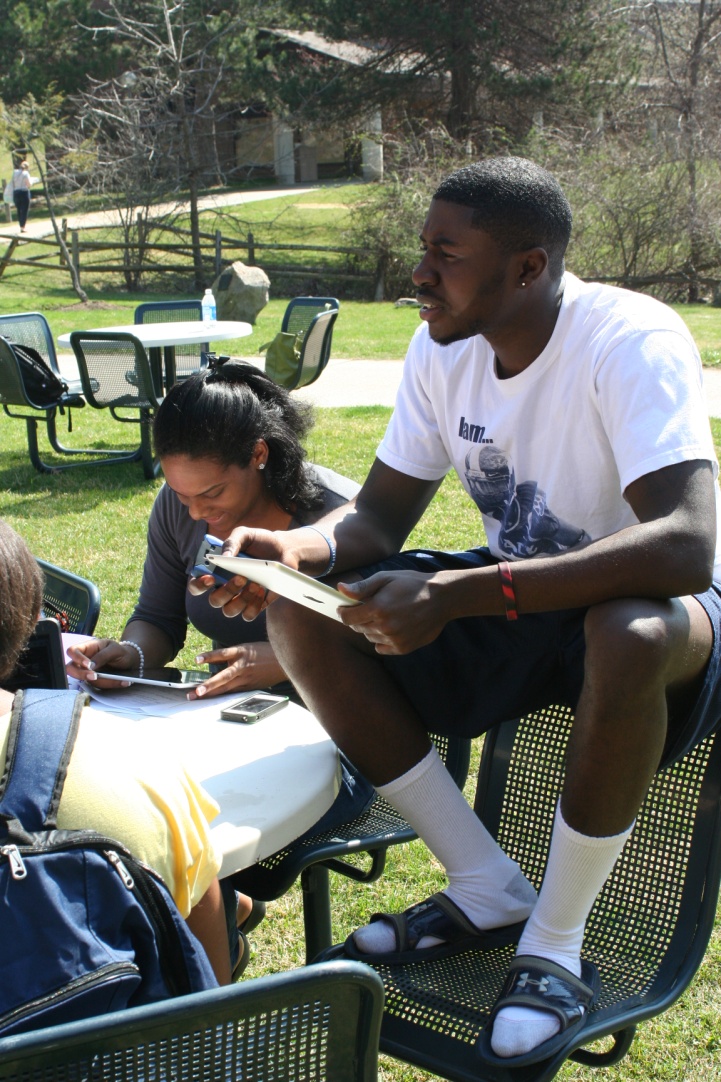